Engaging Citizens to Monitor Performance in Service Delivery

PEMNA Budget CoP 
Seoul, South Korea. March 20, 2019


Lorena Rivero del Paso
Manager for Technical Cooperation and Collaboration
lorena@fiscaltransparency.net
     @LorenaRDP
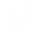 Shifting the discussion: 
from allocations to performance
Examples of Engagement 
to Monitor Performance
Monitoring of Public Investments: #DataOnTheStreets Rally
Engagement on performance monitoring: Better Budget Dataquest
Direct engagement to improve performance indicators
Engagement through Public Investment Data
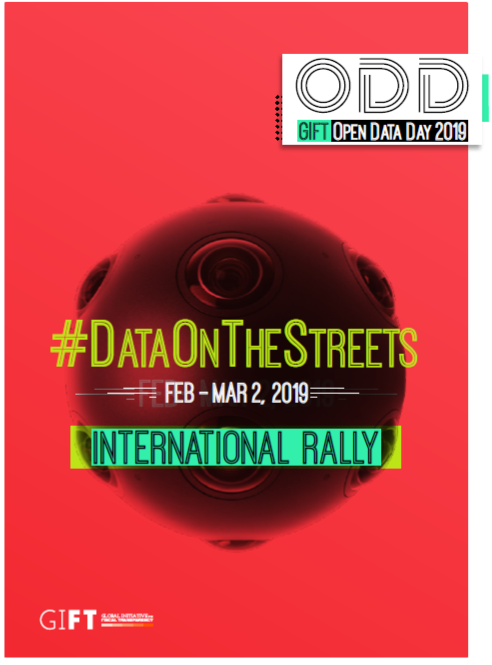 From Transparency to Participation
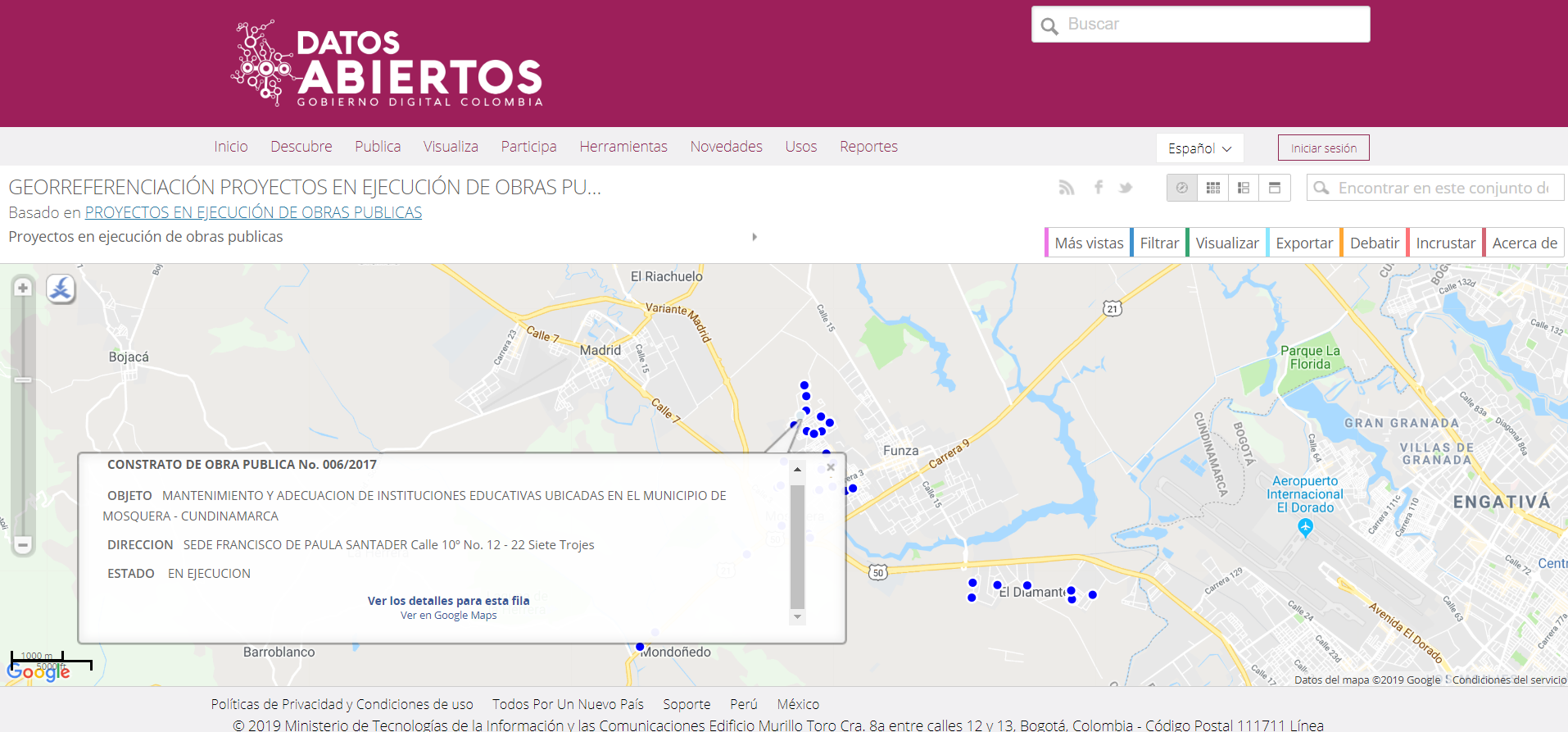 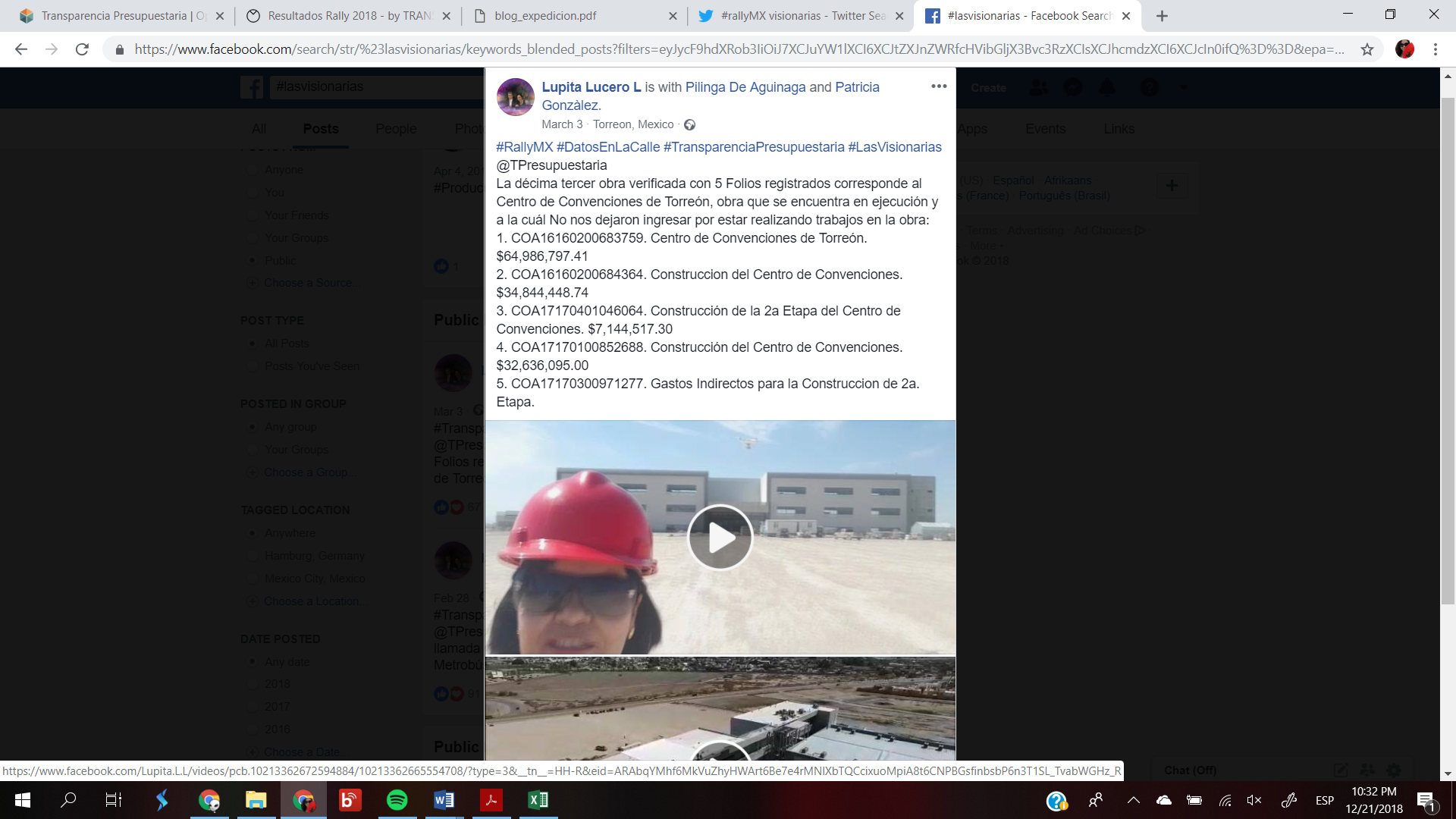 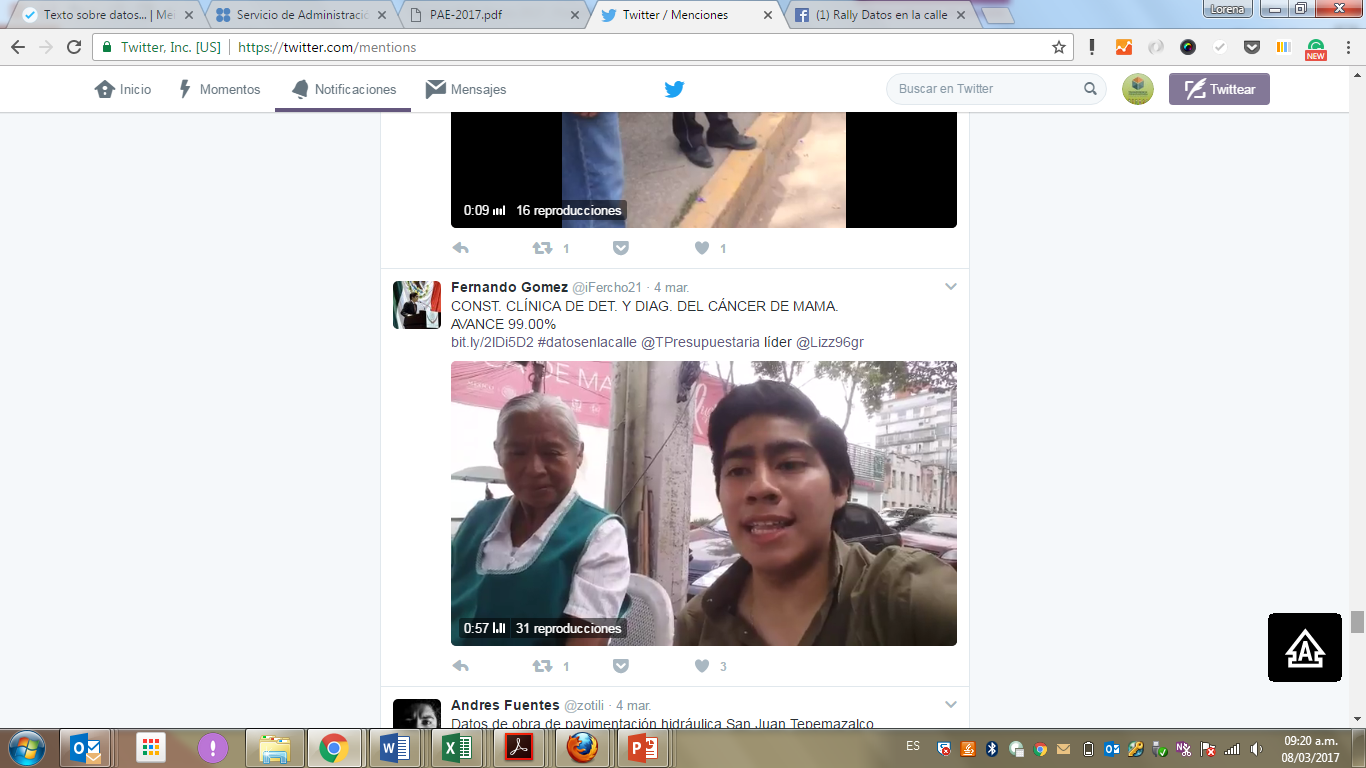 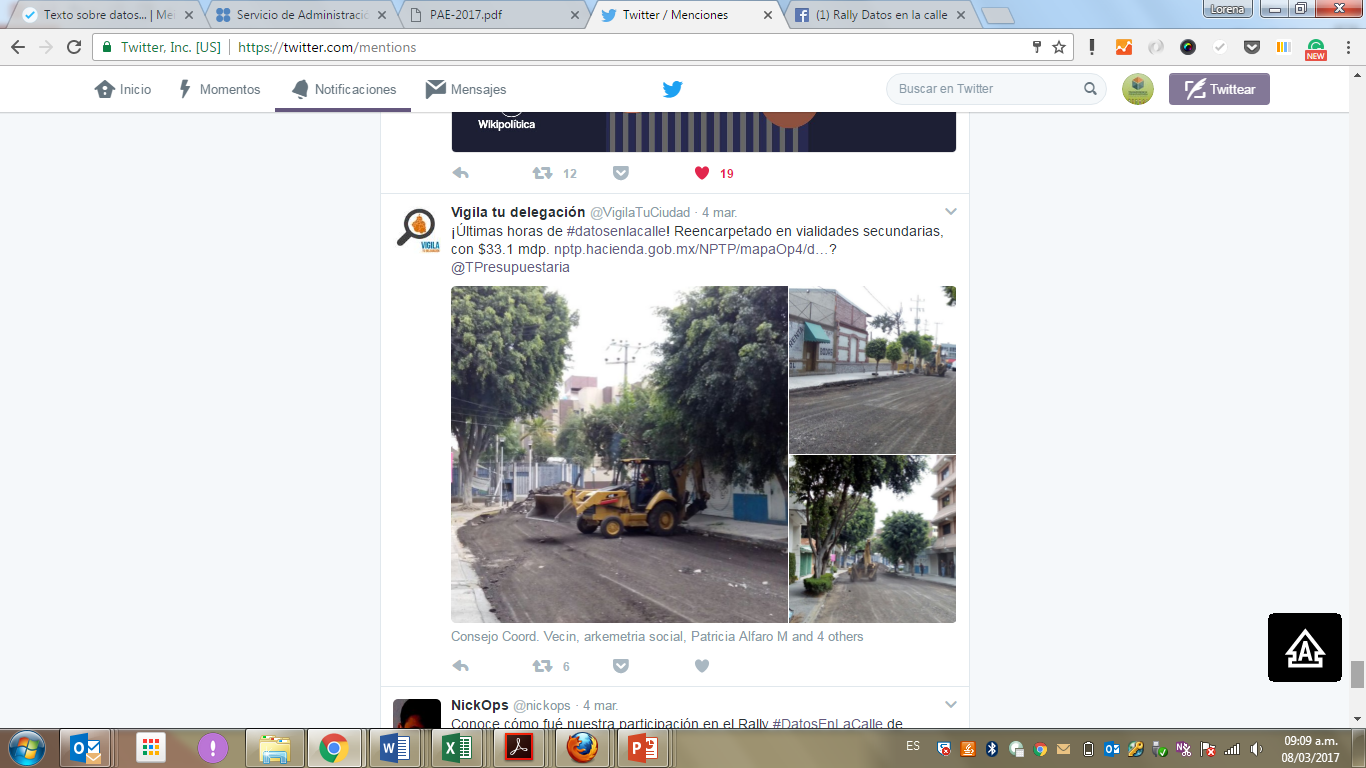 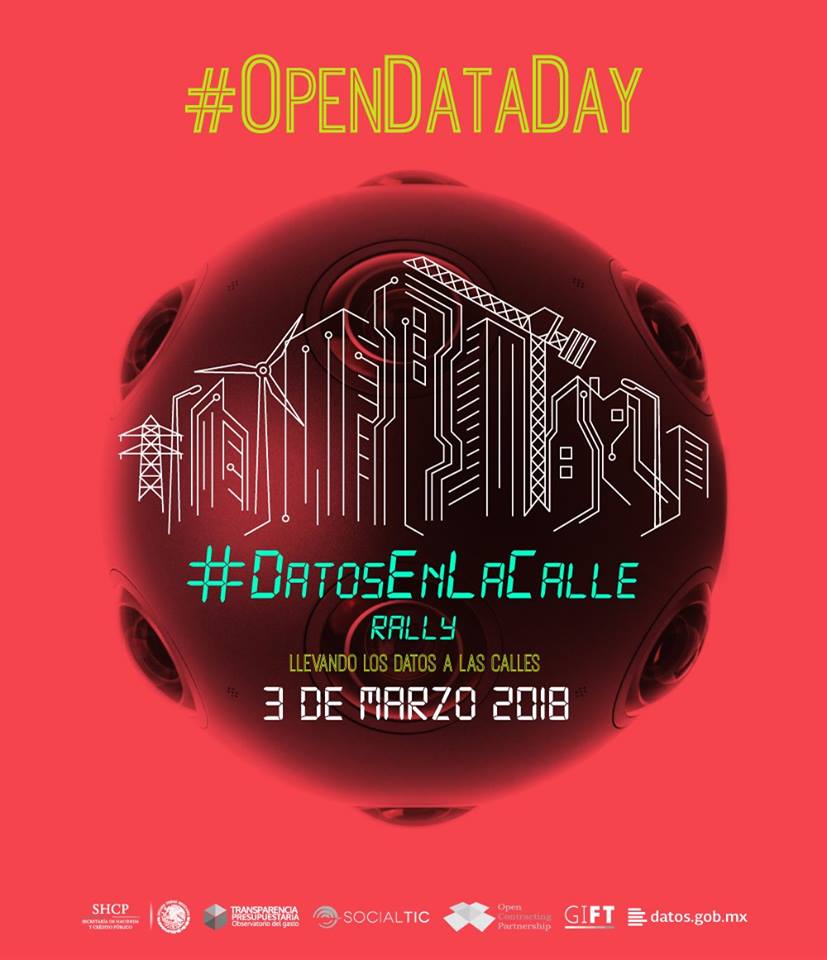 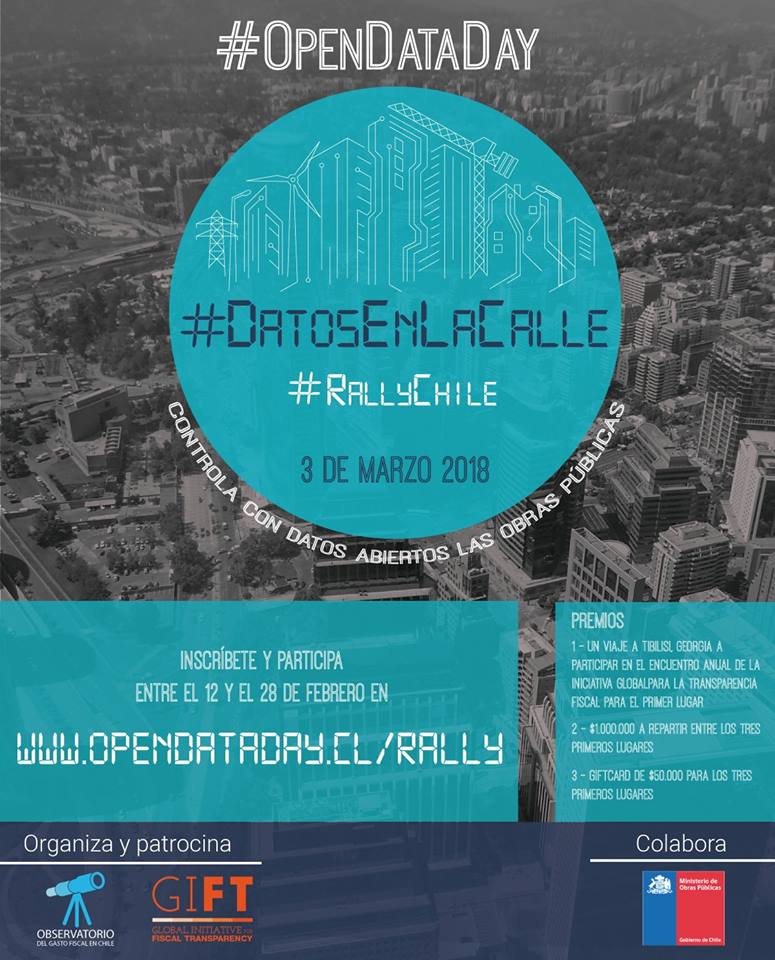 Building a bridge
Shows open data is NOT only for IT specialized users.

Open data is useful for internal and external users.
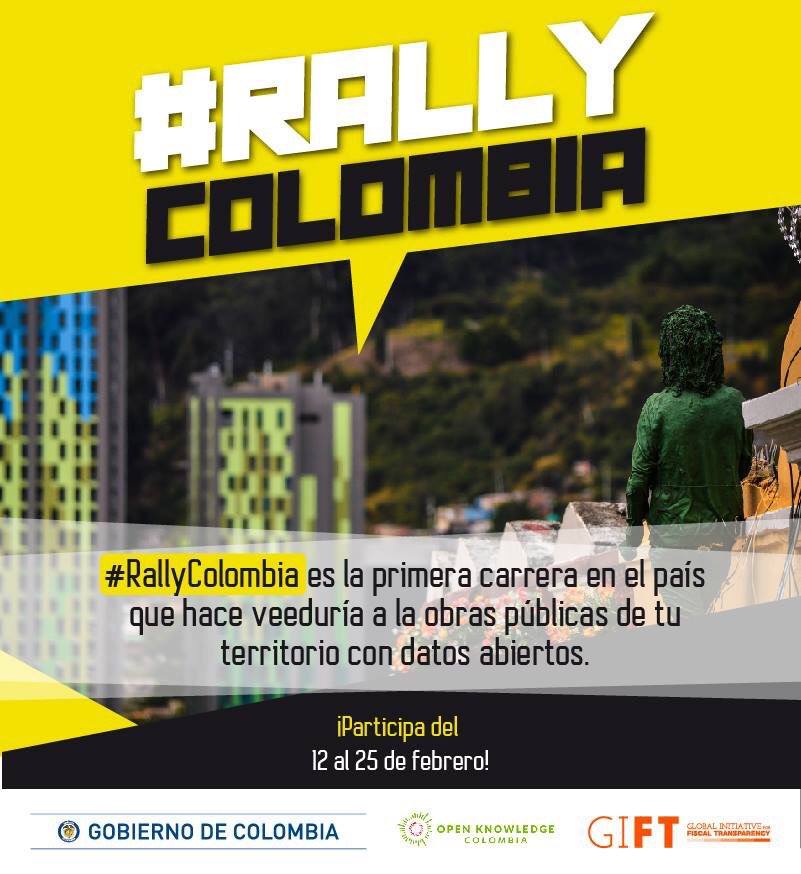 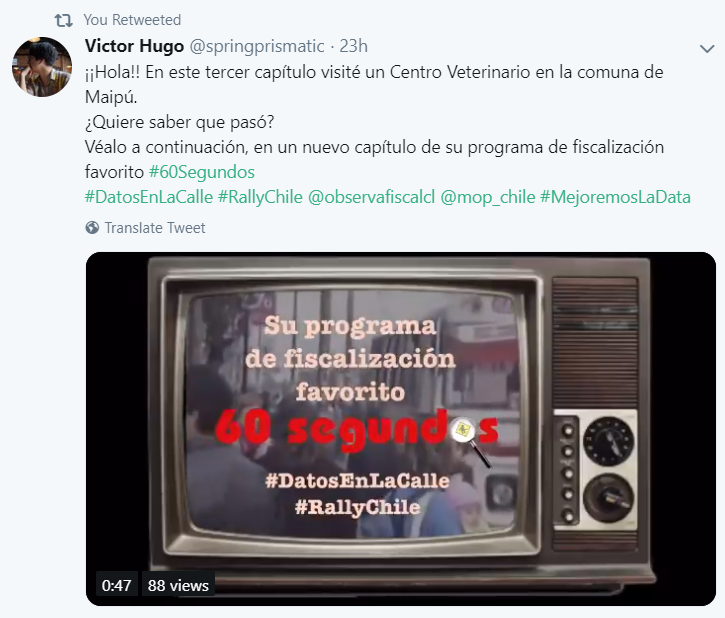 #DataOnTheStreets Rally 2019
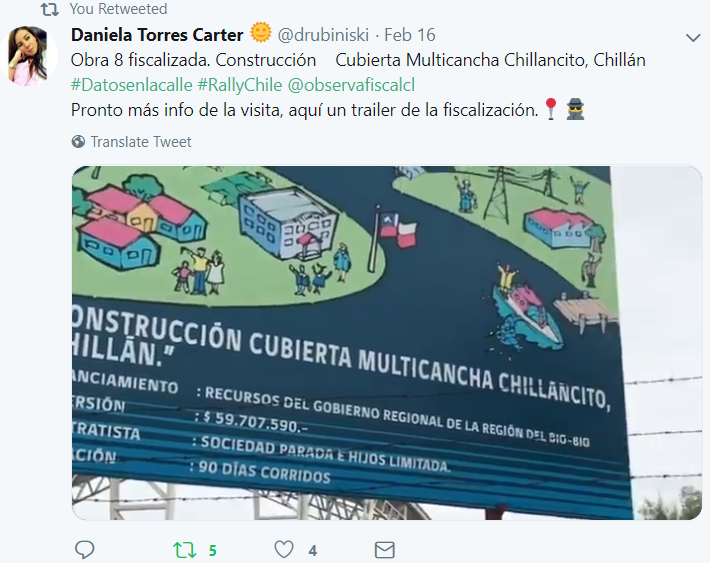 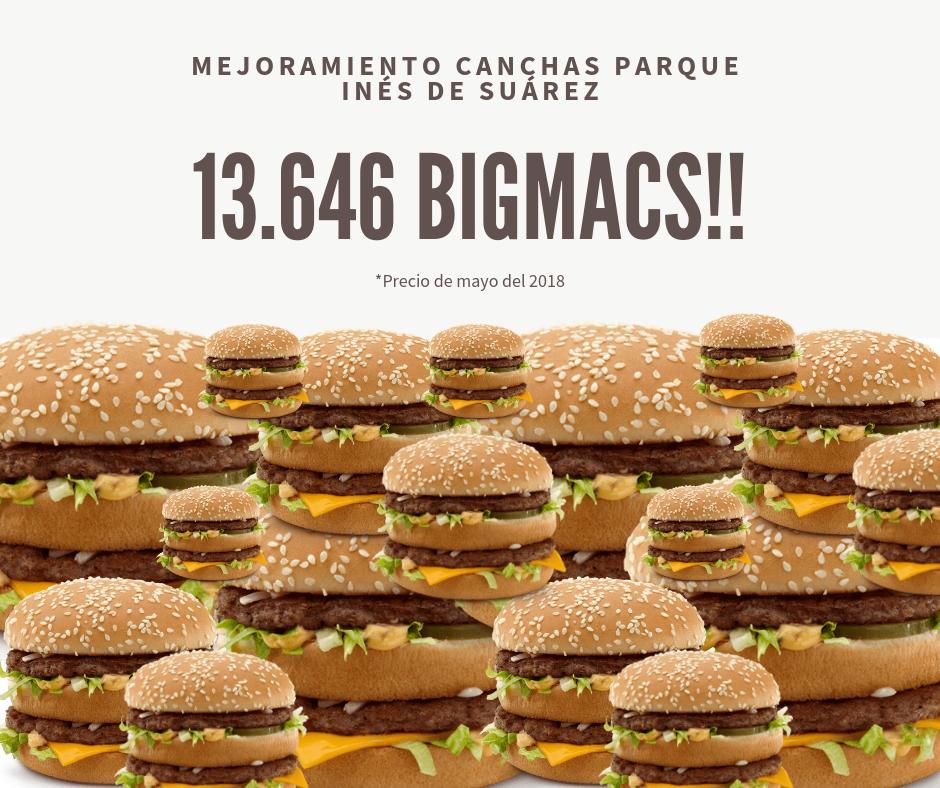 #DataOnTheStreets Results
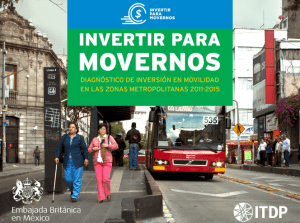 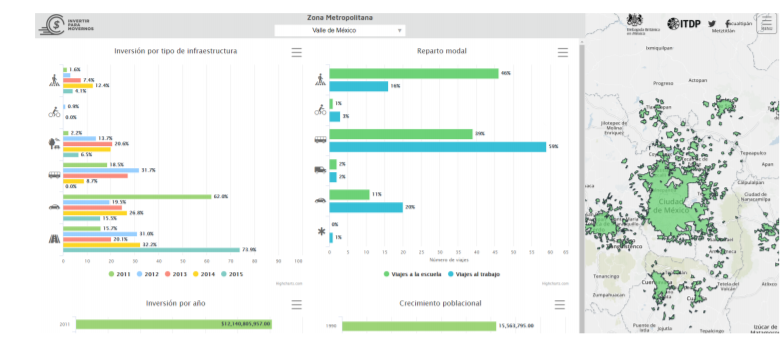 Changes in Budget program design to incentivize sustainable urban mobility
Redesign of the Subnational Government Investment Project Reporting System
Engagement for Performance
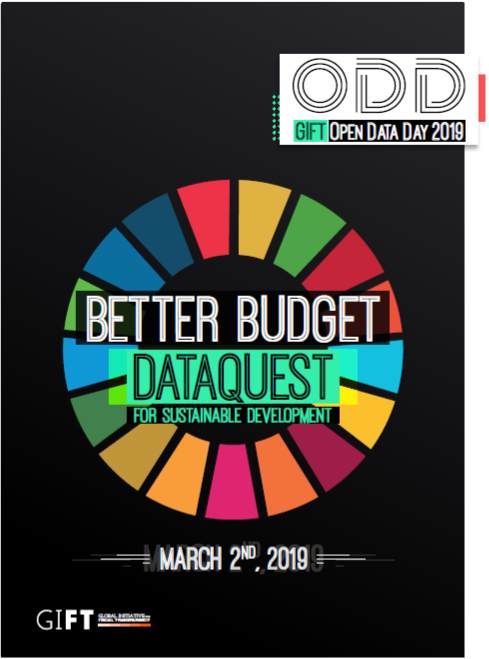 How it Works:
The Better Budget Dataquest
Teams of up to five individuals will explore the spending dataset and by contextualizing with other data they should come up with findings for one of the following categories: gender, inequality or environment. 
 
A multimedia piece, the start of a research project or a human story must be presented by the end of the event.
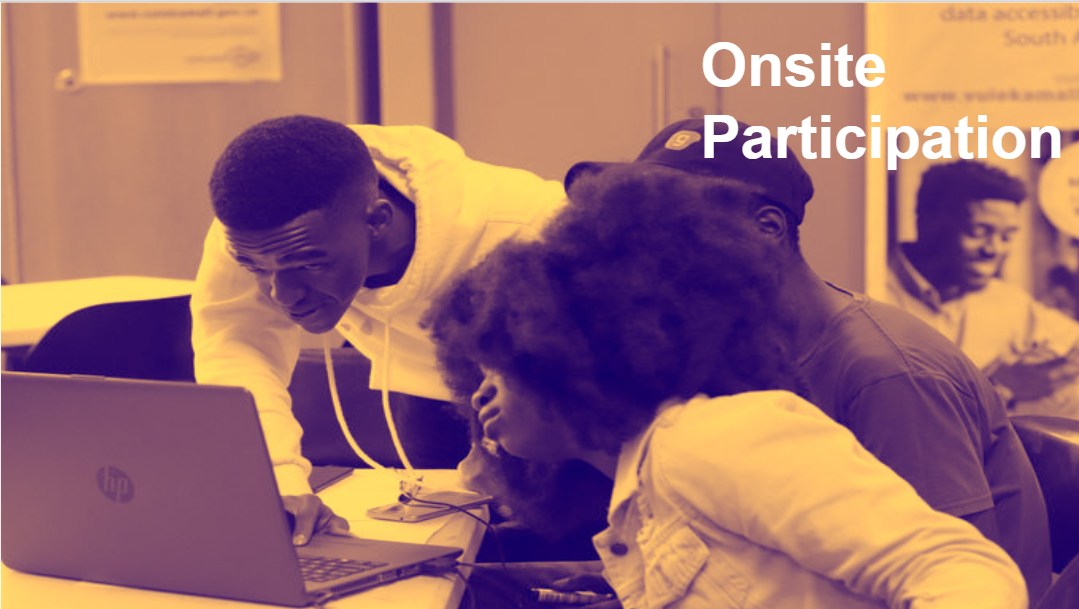 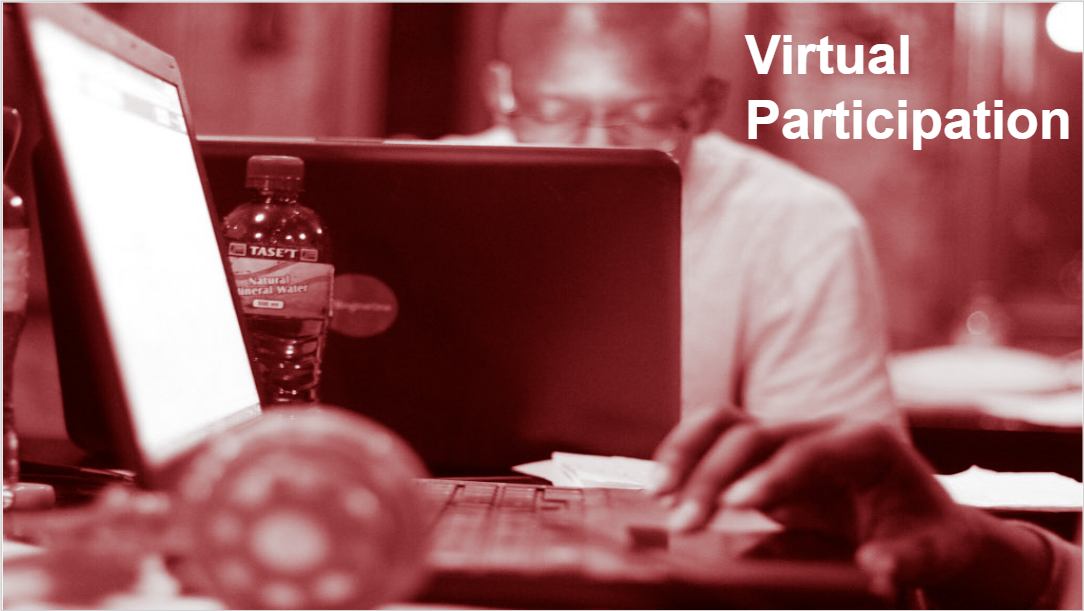 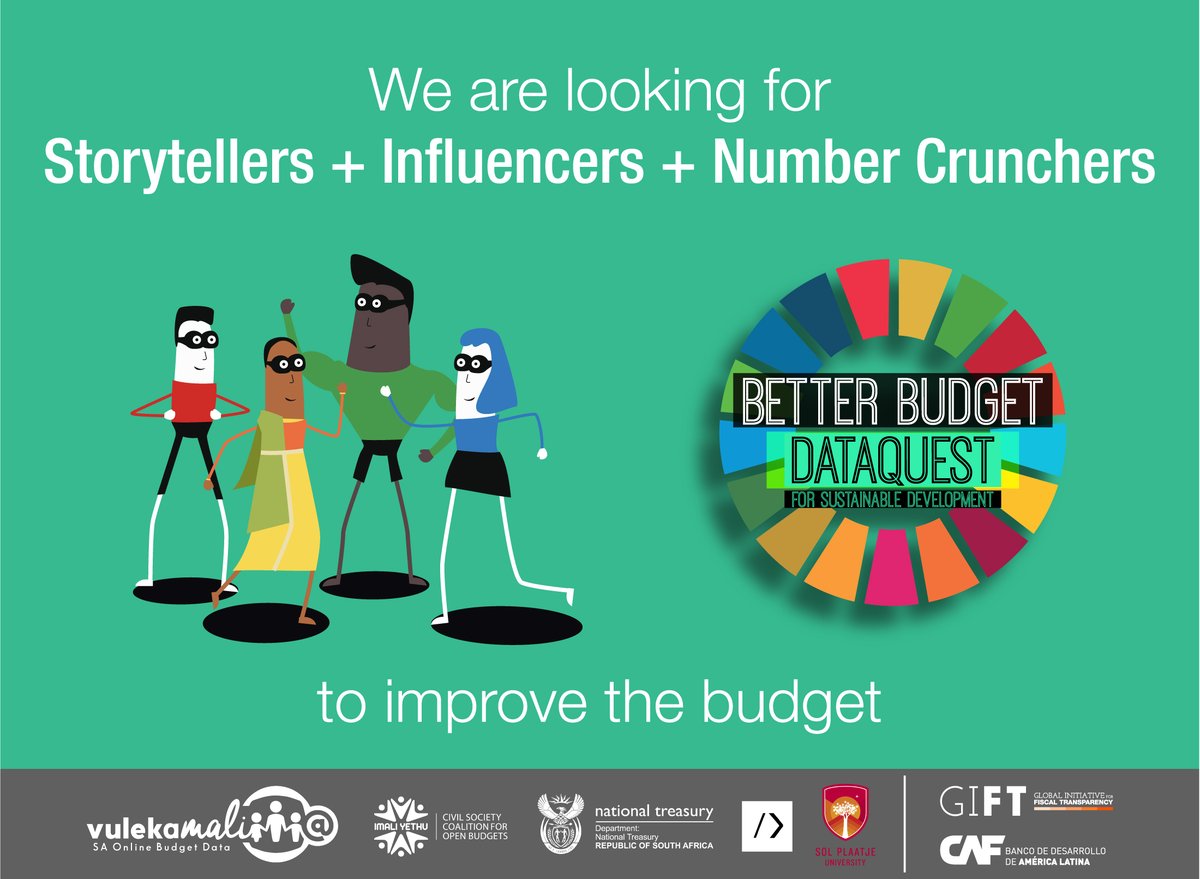 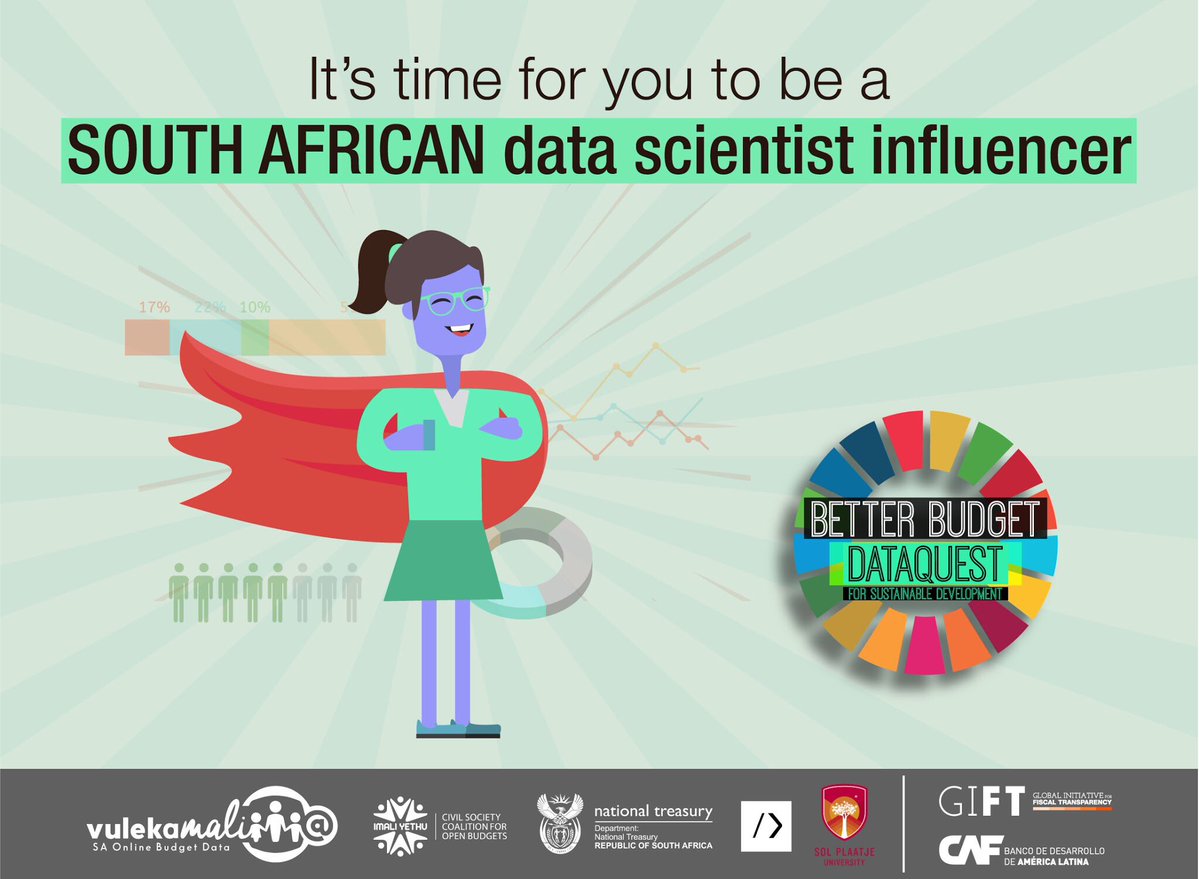 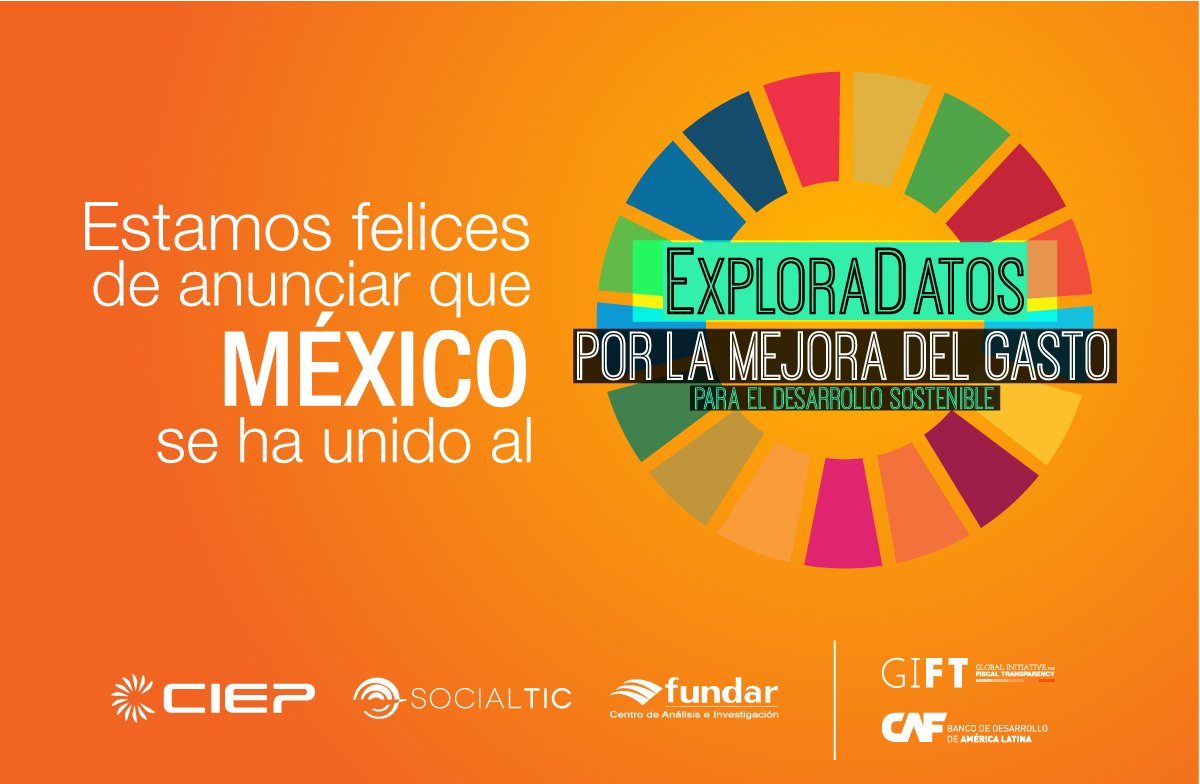 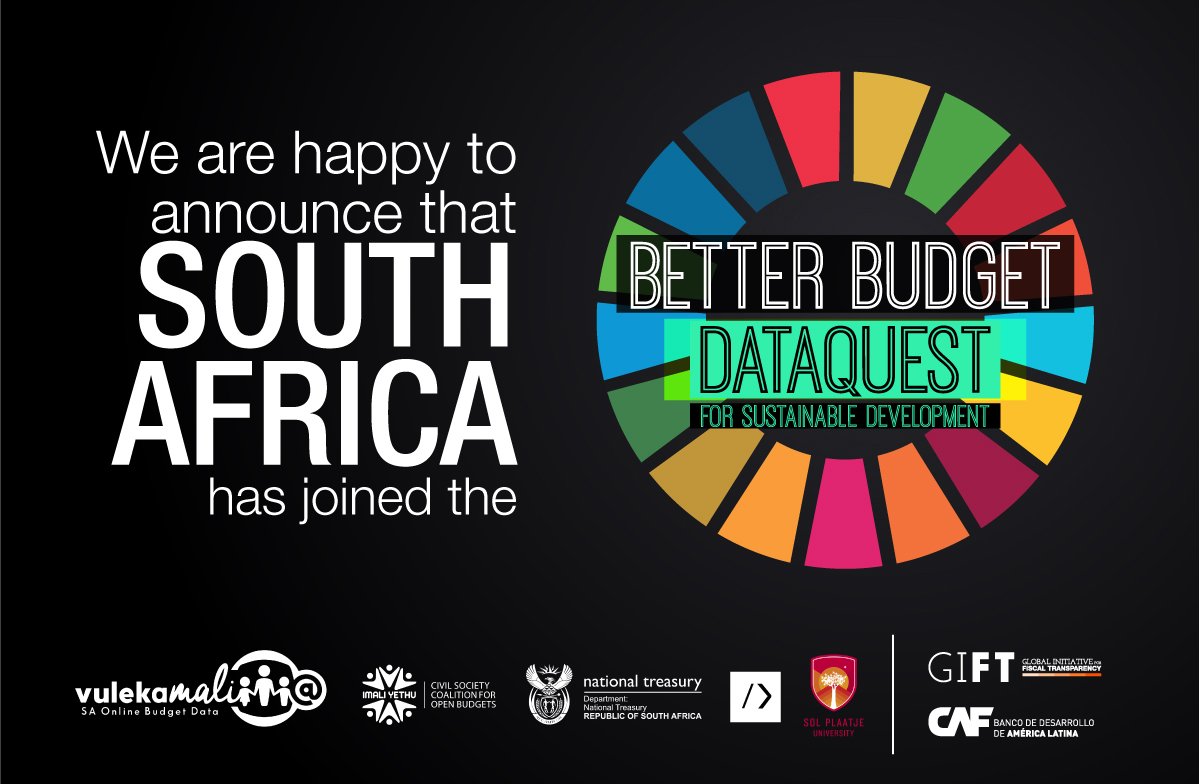 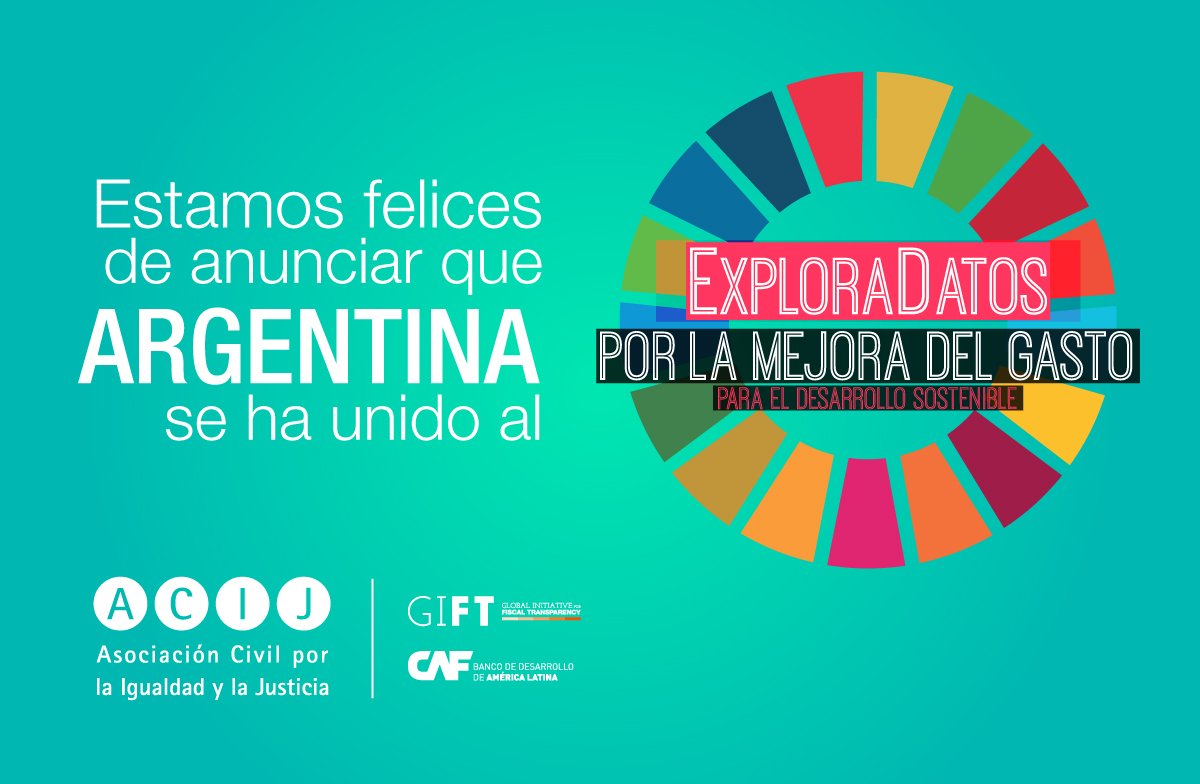 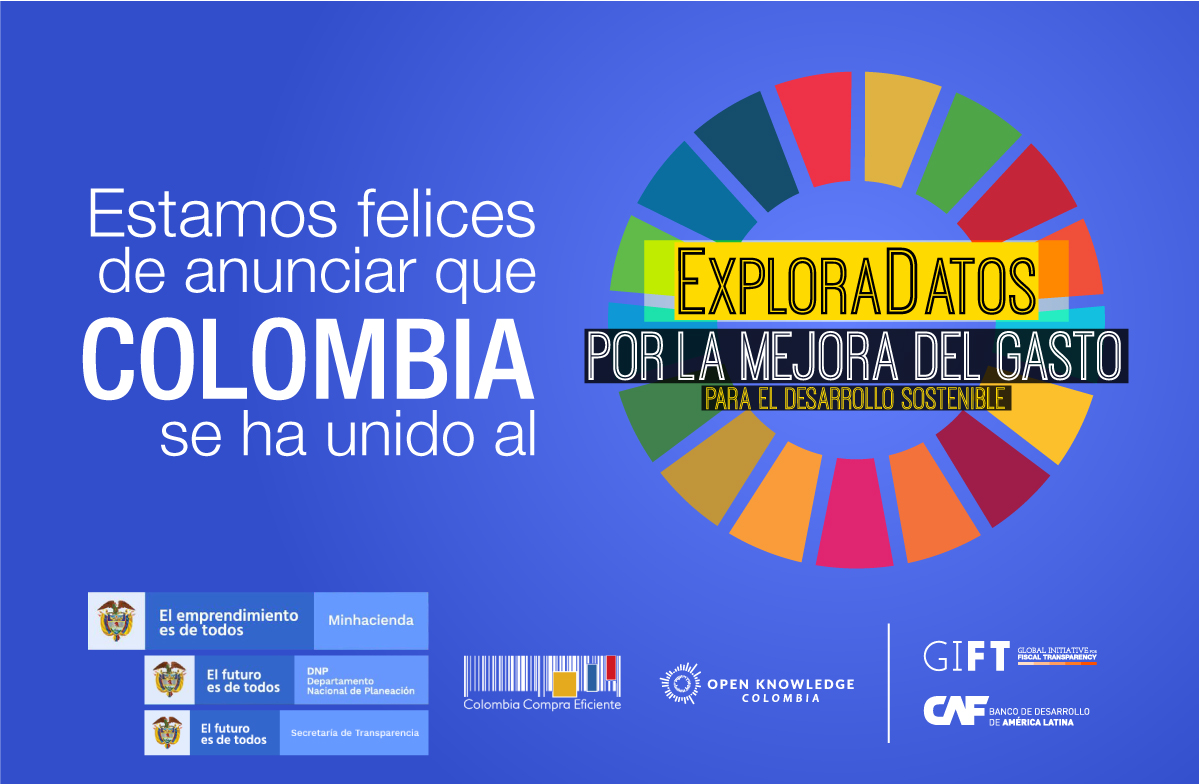 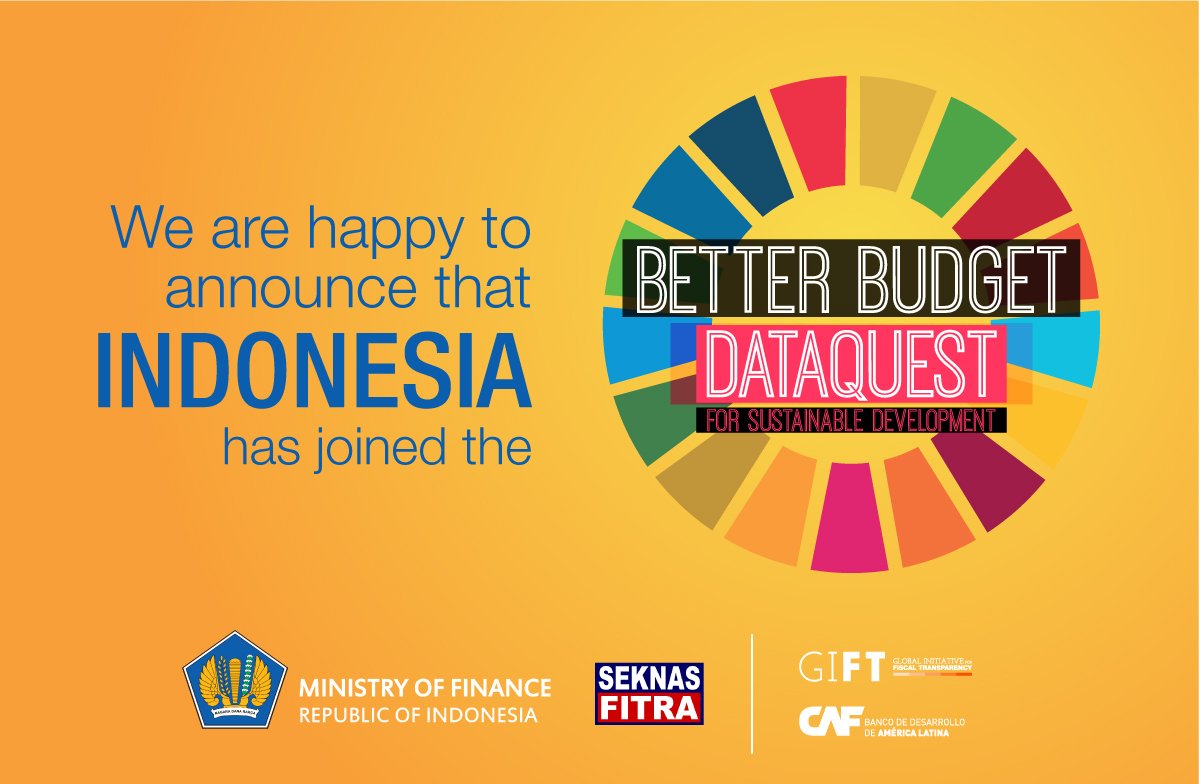 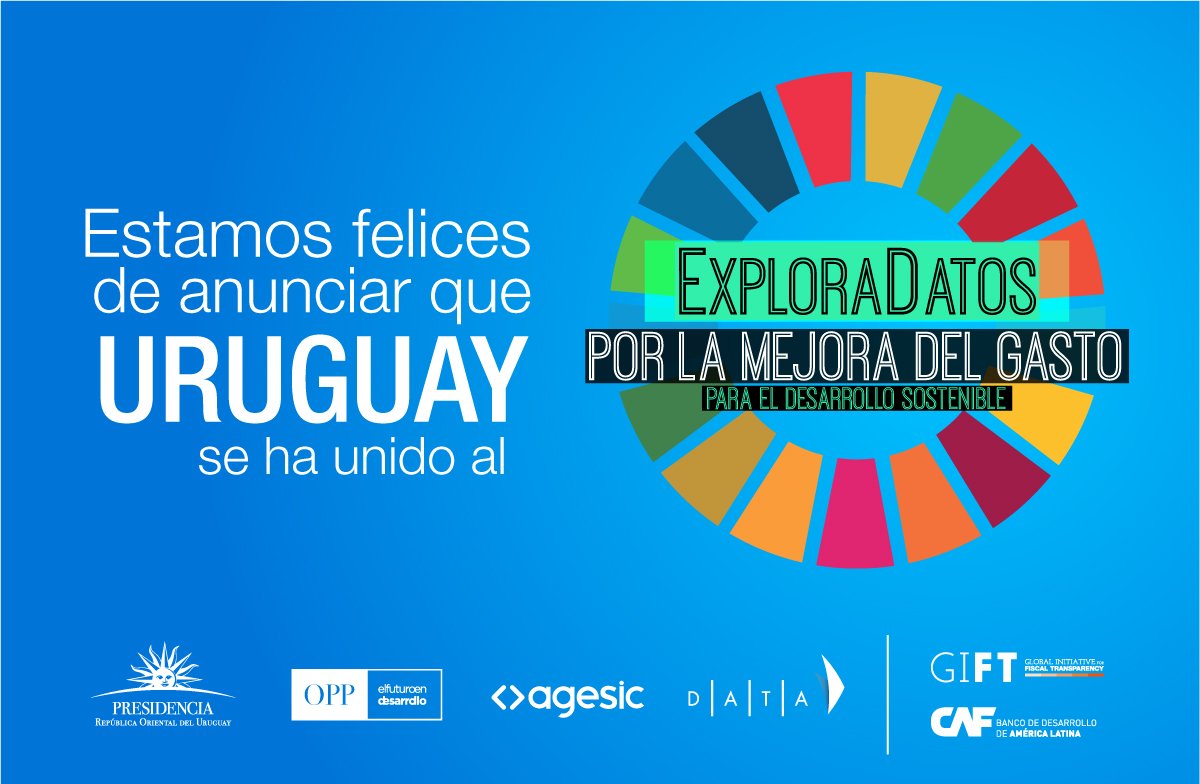 Better Budget Dataquest
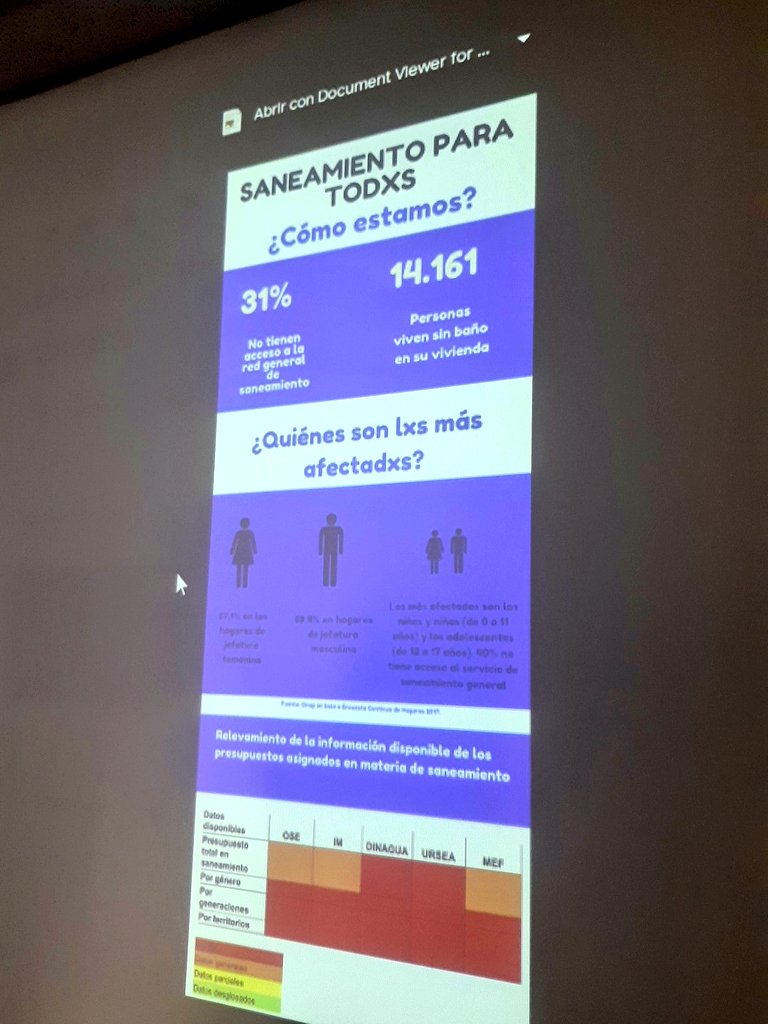 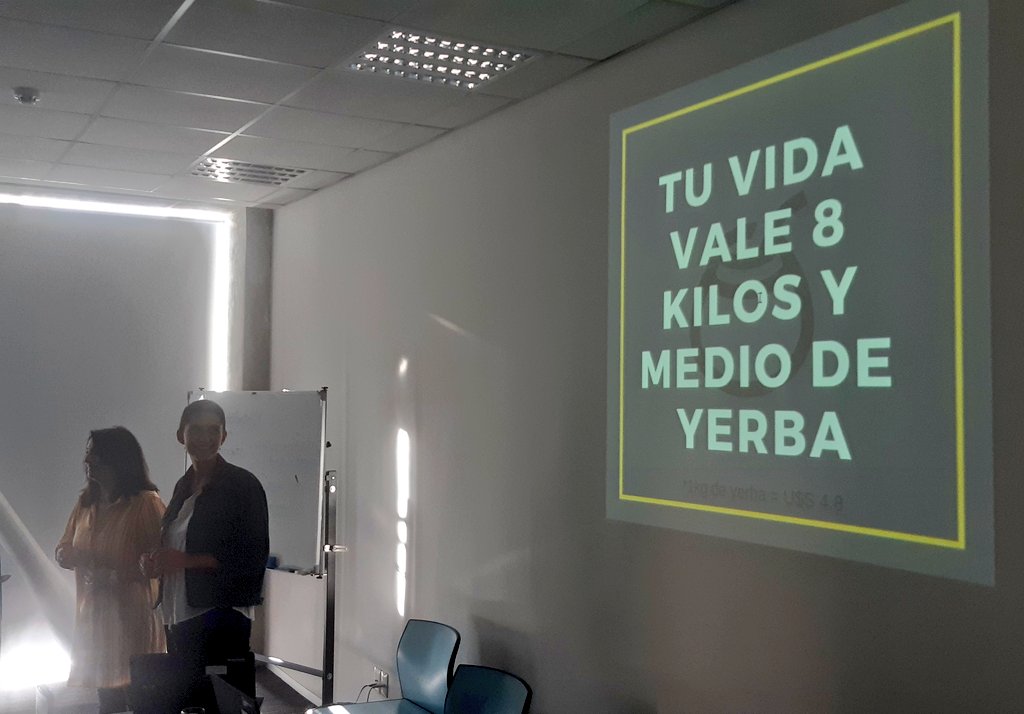 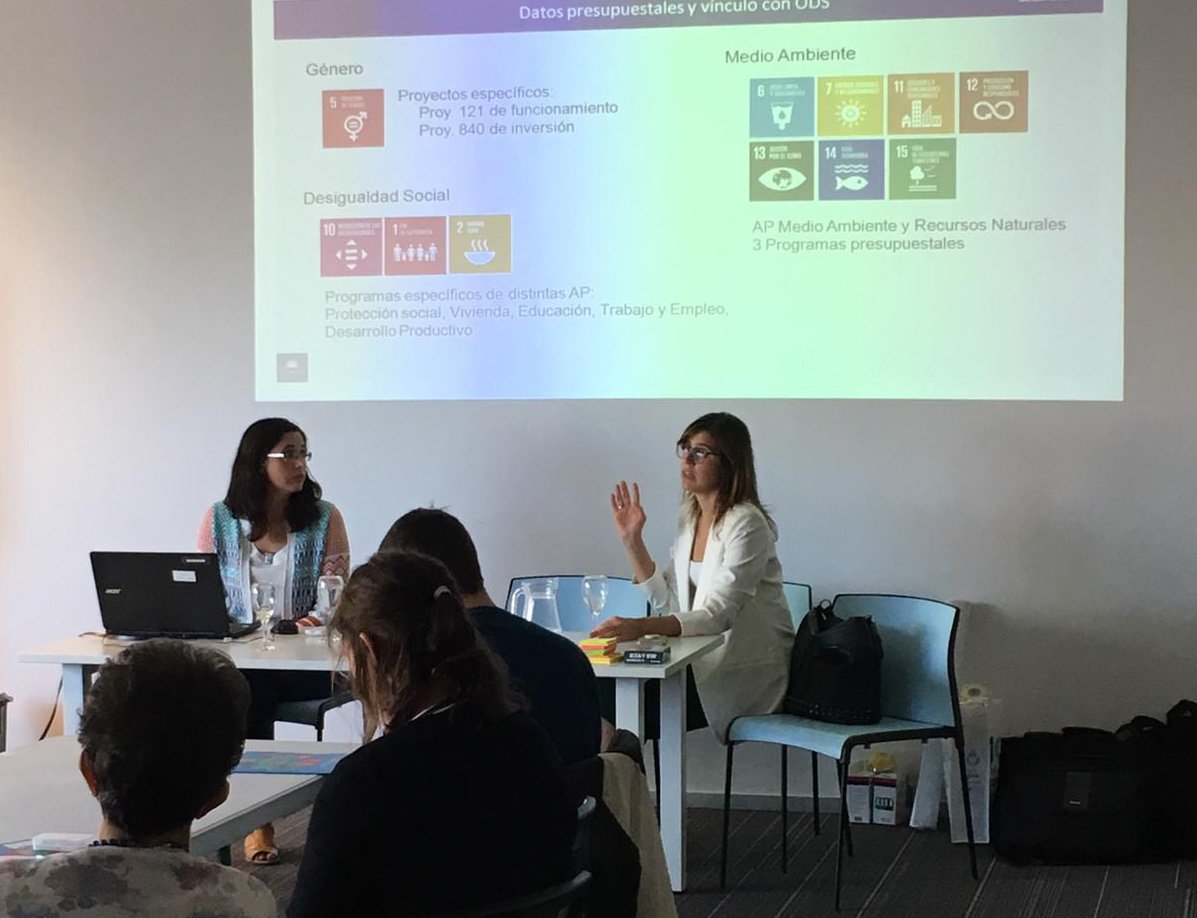 Engagement for Performance Indicators
Mexico Federal Government
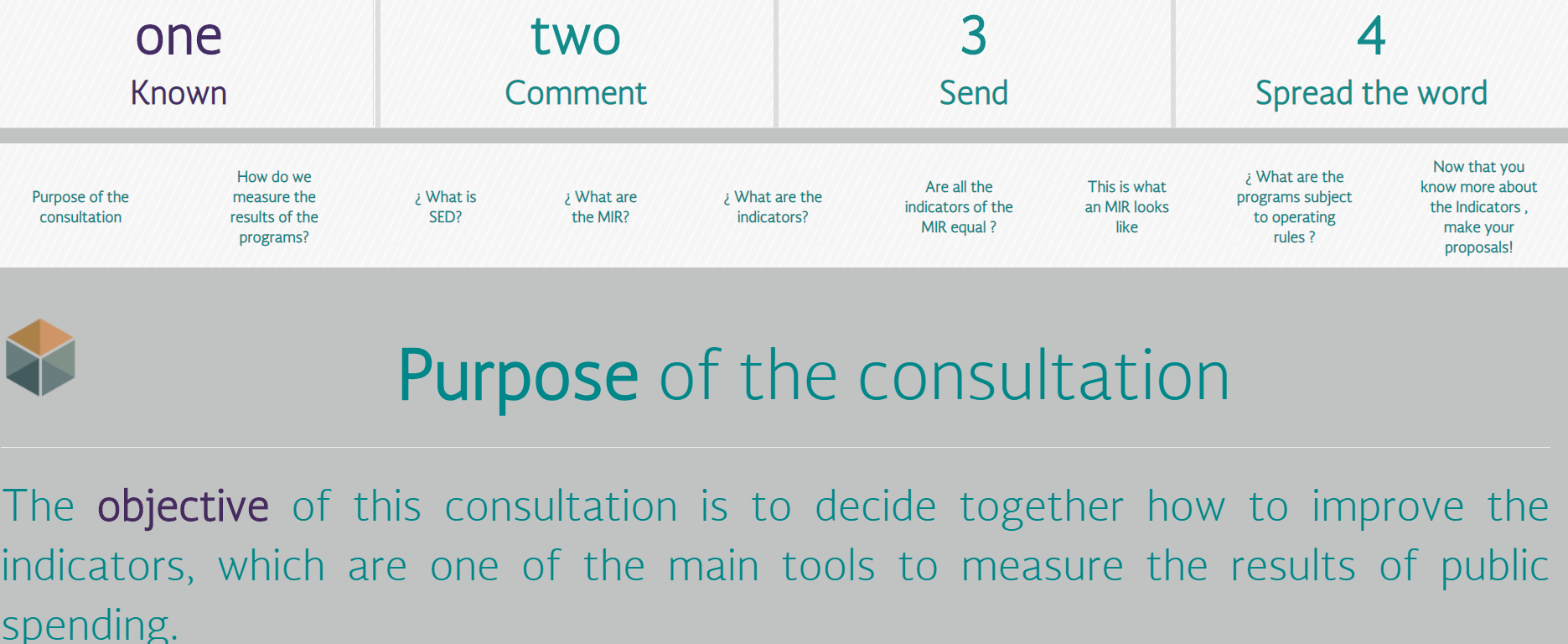 Open Performance Evaluation System: Open public consultation on performance indicators
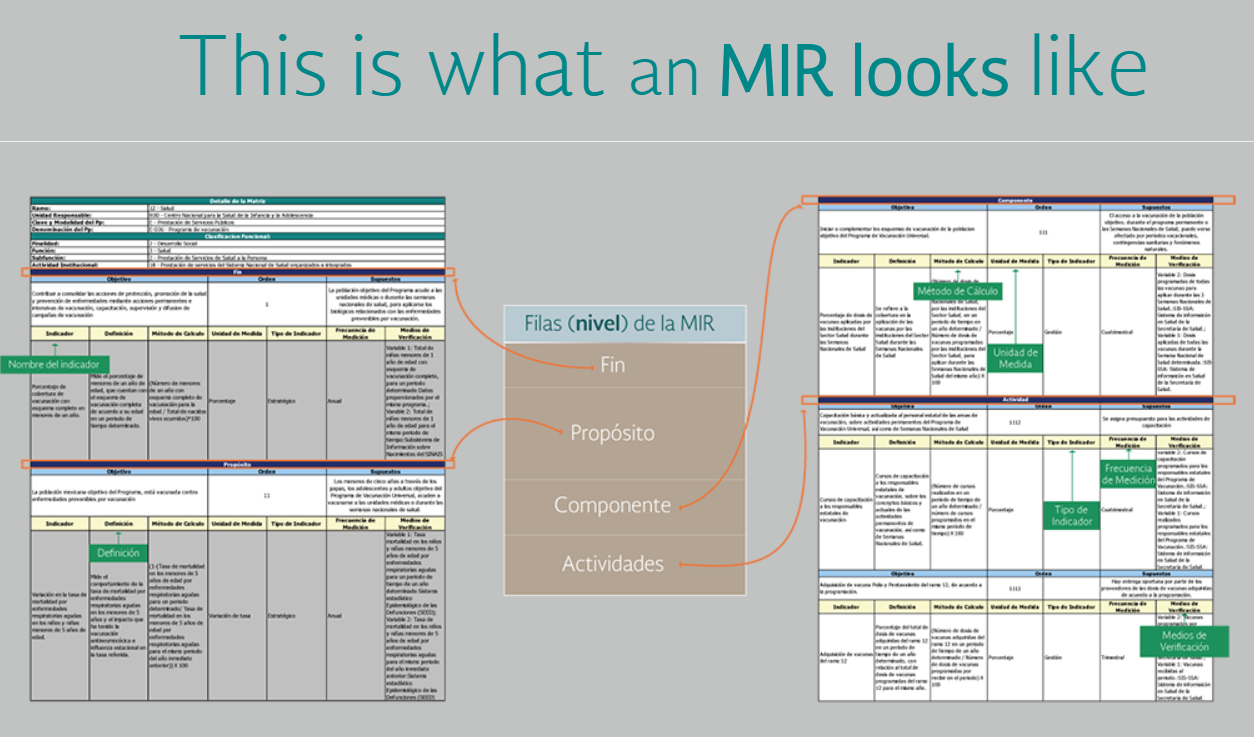 Open Performance Evaluation System: Open public consultation on performance indicators
Opinions and proposals were filtered by the Mexican MoF Performance Evaluation Unit and then reviewed with line ministries.
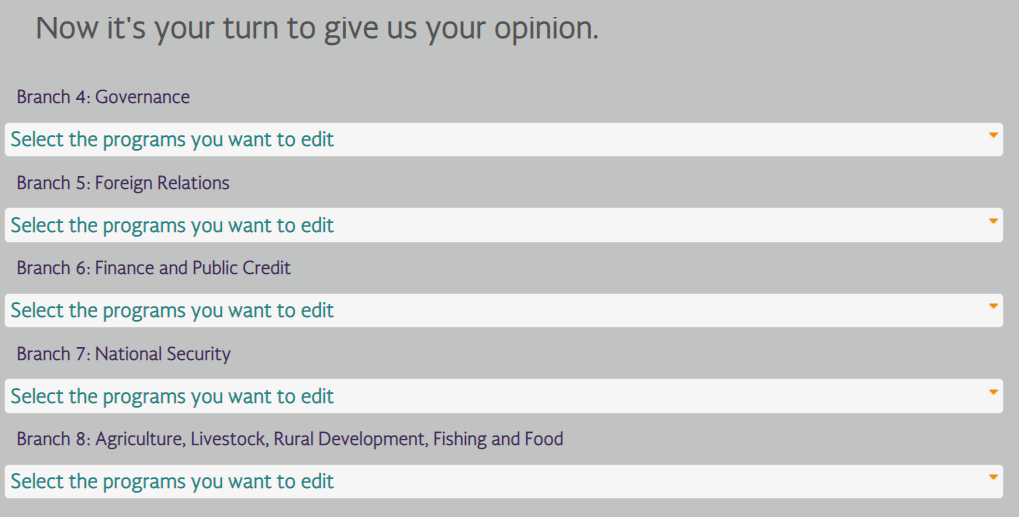 Stay tuned!

     @fiscaltrans
     @fiscaltransparency
     @fiscaltransparency

www.fiscaltransparency.net
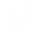 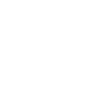 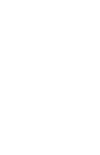